Ministry of Higher Education and Scientific Research
University of Diyala                              
College of Engineering
Computer Eng. Dept.
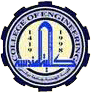 Engineering Profession Ethics
Chapter  Seven/  The Social and Value Dimensions of Technology 





Forth  Stage
Prepare by:


Lecturer : Raghda Salam Ali
The Social and Value Dimensions of Technology What Is Technology?
•The philosophy of technology is a sub discipline in philosophy that comprises the results of philosophical reflection on the nature, effects, and evaluation of technology.
 
•One of these themes raises the following question: How should technology be defined? When we begin to think about a definition of technology, the first idea that comes to us is probably that technology is the making and using of ‘‘tools.’’ 

• Humans have, in fact, often been called tool-making beings. So-called primitive humans made arrowheads, instruments of war, and, later, carts and other implements that we could call tools.
It is important to understand that this definition of technology suggests that humans are firmly in control of technology: We make tools to accomplish purposes that we set. Tools do not use us; we use tools. The technology-as-tools idea may also.
•suggest that technology is neutral from the standpoint of social and value issues. Yes, humans can create weapons, but weapons can be used not only to commit aggression and promote tyrannical regimes but also to defend against aggression and to defend democracies. Yes, computers can be used to invade privacy and engage in identity theft, but they can also facilitate communication, store vast amounts of information, and accomplish many computing tasks that would not otherwise be possible.
Another definition—one that some engineers may like—is that technology is the application of science to the solution of practical problems. Although this definition gives an important insight into the nature of modern technology, it is not applicable to all technology. The medieval Chinese had a highly developed technology, but they had neither the notion of laws of nature nor a concept of controlled experiment.
•Historically, most technology in the West did not derive directly from science in its modern sense either. The inventors of the 17th and 18th centuries were not usually well-versed in mathematical physics. Instead, they were practical people—tinkerers who found solutions to problems by intuition and trial and error. Thomas Edison did his creative work without knowing the electromagnetic theory of James Clark Maxwell. In fact, Edison thought physicists had little to contribute to technology.
Computer Technology: Should Software Be Protected?
Computer programs are often worth a lot of money in the marketplace. Should they receive legal protection? Let us begin by considering some conceptual issues related to ownership and intellectual property.

What does it mean to own something—in particular, a piece of software? A central idea is that if I own something, I may control its use and (as a consequence) exclude others from its use if I wish. Because I own my car, I may control its use and exclude you from using it if I wish. If I want to make money from your use of my car, then I have the right to charge you a fee for its use.
What is the justification for granting similar discretionary powers to an owner of software? One justification—a utilitarian one—is that it promotes the progress of technology. The U.S. Constitution gives a utilitarian argument of this type when it authorizes Congress ‘‘to promote the progress of science and the useful arts, by securing for limited times to authors and inventors the exclusive right to their respective writings and discoveries.’’ Some people believe that, in fact, rates of technological innovation have been greatest in those social systems that recognize intellectual property rights.
.
How Should Software Be Protected?
Two principal options have been proposed for protecting intellectual property: copyrights and patents.

• The peculiar nature of software, however, makes both of these options problematic. Software does not fit the paradigm or typical case of either something that should be copyrighted or something that should be patented. In some ways, software is like a ‘‘work of authorship’’ and should be appropriate for copyright.
.
A program is, after all, written in a ‘‘language’’ and has a logical sequence like a story or a play. In other ways, software is more analogous to an invention because it is a list of ways to react to certain conditions, much like a machine might react to certain conditions. Because of these problems of classification, some people have suggested that software should be classified as a ‘‘legal hybrid’’
Trust and Reliability  (HONESTY)
•The concern with truth telling extends far beyond the boundaries of the engineering profession. Religious and secular literature contain many injunctions to tell the truth. 

•In light of the long emphasis on honesty in our moral tradition, it is not surprising that engineering codes contain many references to honesty. The third canon of the code of ethics of the Institute of Electrical and Electronics Engineers (IEEE) encourages all members ‘‘to be honest and realistic in stating claims or estimates based on available data.
.
FORMS OF DISHONESTY
1.Lying
2.Deliberate Deception
3.Withholding Information
4.Failure to Seek Out the Truth
WHY IS DISHONESTY WRONG?
•The term honest has such a positive connotation and the term dishonest such a negative one that we forget that telling the full truth may sometimes be wrong and concealing the truth may sometimes be the right thing to do. A society in which people are totally candid with each other would be difficult to tolerate. The requirement of total candor would mean that people would be brutally frank about their opinions of each other and unable to exercise the sort of tact and reticence that we associate with polite and civilized society.
With regard to professionals, the requirement never to conceal truth would mean that engineers, physicians, lawyers, and other professionals could not exercise confidentiality or protect proprietary information. Doctors could never misrepresent the truth to their patients, even when there is strong evidence that this is what the patients prefer and that the truth could be devastating. 

•Despite possible exceptions, however, dishonesty and the various other ways of misusing the truth are generally wrong. A helpful way to see this is to consider dishonesty 
from the standpoints of the ethics of respect for persons and utilitarianism; each can provide valuable suggestions for thinking about moral issues related to honesty.